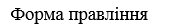 Форма правління — це спосіб організації верховної влади у державі, порядок її утворення та діяльності. Основні ознаки форми державного правління: 

виражає порядок формування вищих органів державної влади, їх структуру і межі здійснення; 

характеризує зміст принципу поділу влади між вищими органами; 

встановлює компетенцію вищих органів державної влади та характеризує взаємодії з іншими органами влади центрального і місцевого значення та інститутами громадянського суспільства.
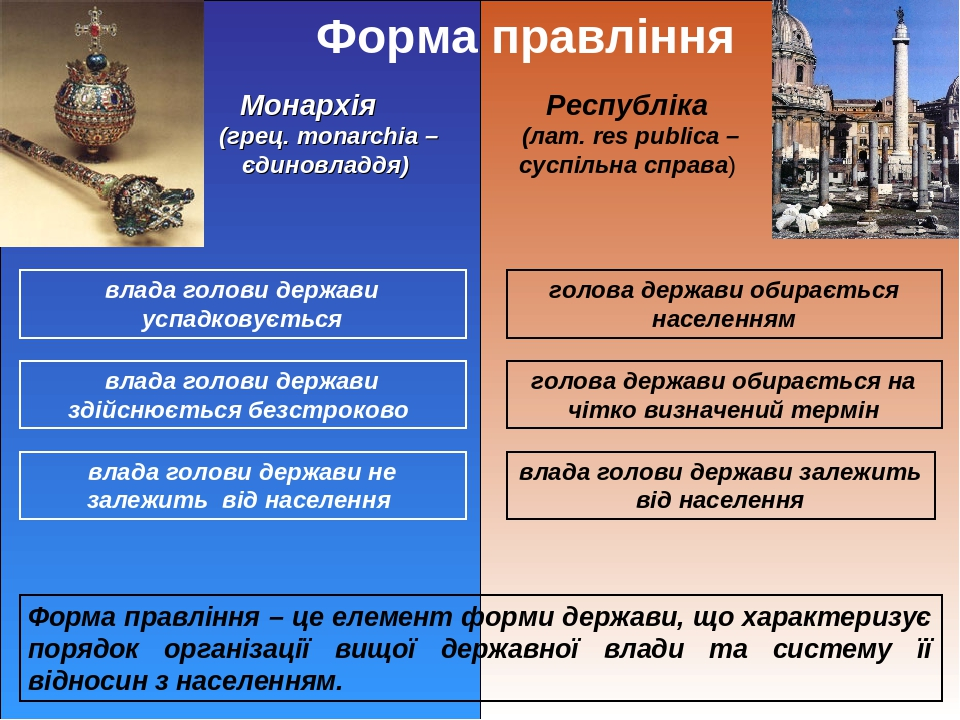 Монархія (гр. monarchia — єдиновладдя) — форма правління, при якій верховна влада здійснюється одноосібно та є, як правило, спадковою.   
Класичними ознаками монархії є: 

довічне користування владою; 

влада передається, як правило, у спадщину; 

представництво у зовнішніх відносинах монарх здійснює за власним правом;

монарх не несе відповідальності ні перед ким за свою діяльність.
Республіка (лат. respublica — суспільна справа) — форма правління, при якій вища державна влада належить обраним на певний строк органам влади.
 
Ознаками республіки є: 

формування органів влади шляхом обрання (парламент, глава держави); 

органи влади (законодавчі, виконавчі) діють протягом певного зазначеного в законодавстві терміну; 

відповідальність глави держави у випадках, передбачених законодавством; 

здійснення представництва інтересів держави главою держави; 

обов’язковість рішень центральних органів влади для всіх інших державних органів; звітність виборних органів перед населенням; 

взаємовідповідальність держави і особи.
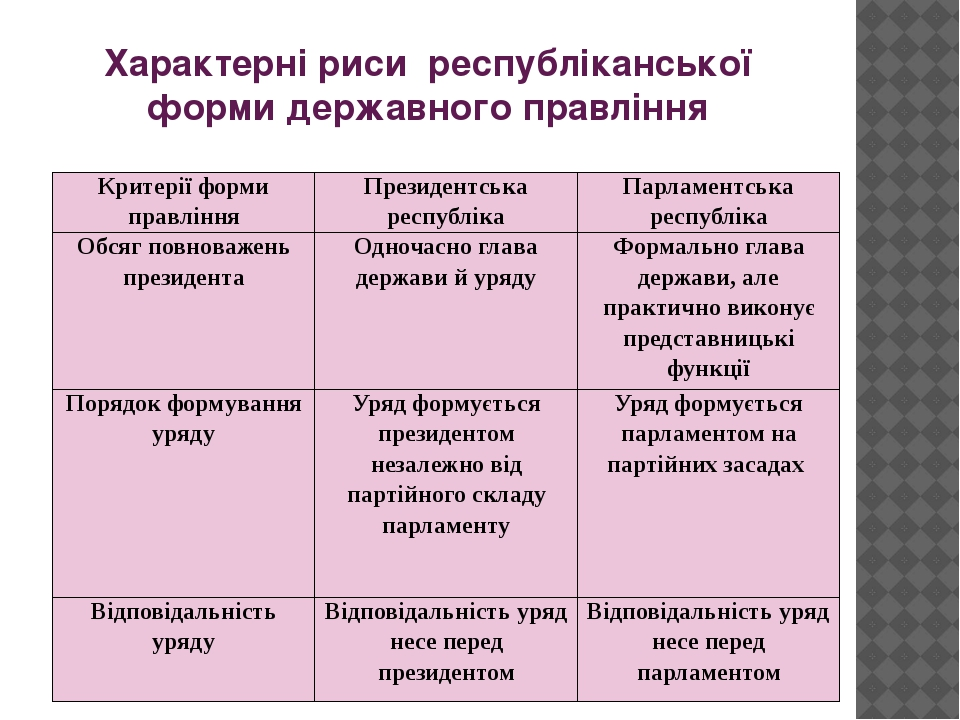 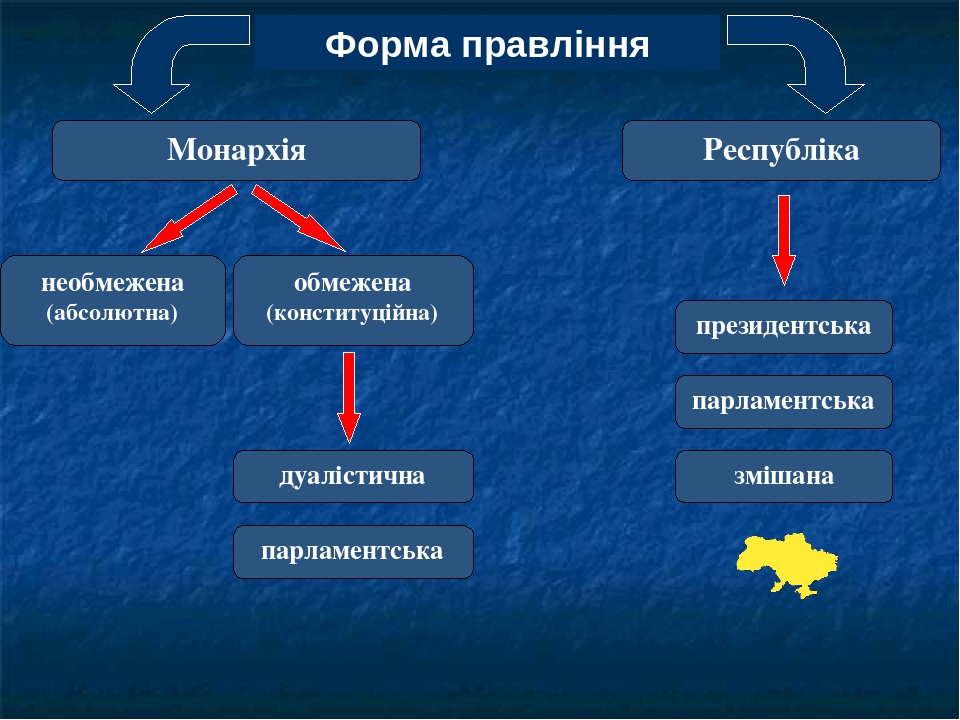